Перлини готичної архітектури
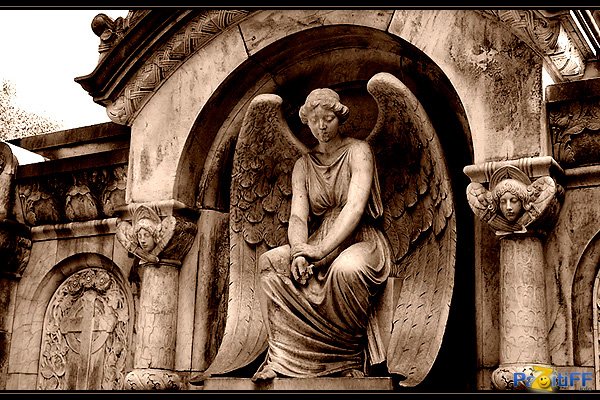 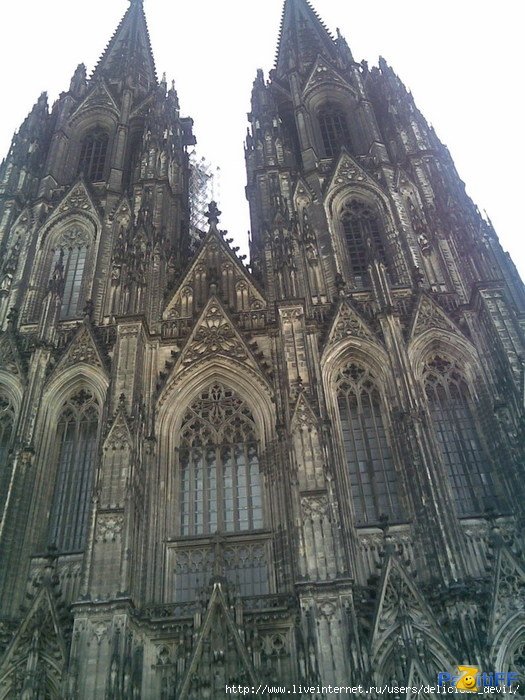 Готичне мистецтво зародилося близько 1440 року в Іль-Де-Франс. Спочатку воно простежується тільки в будівництві соборів і найбільш важливих абатських церков цієї області. Але незабаром готика поширилася по всій Франції, а потім і по Європі.
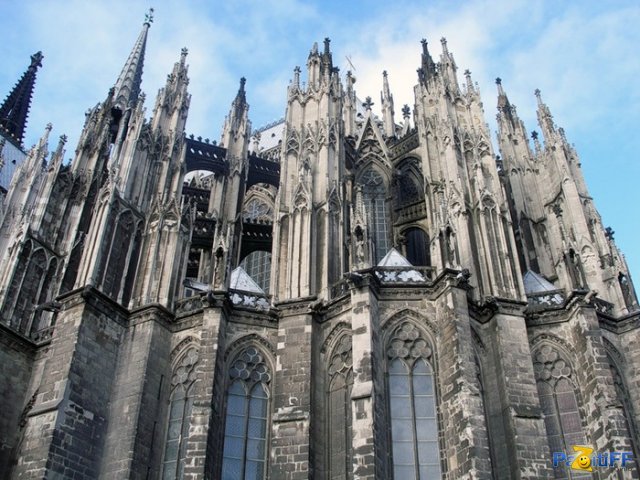 Готика це перший в історії архітектурний стиль, від якого до наших днів дійшли добутку всіх жанрів. Серед цих видатних будівель особливе місце займають надзвичайно різноманітні в стилістичному плані собори, абатські й міські церкви. Вони багато прикрашені скульптурою, вітражами й настінним розписом, а в їхньому оздобленні видне місце займають твори ювелірного мистецтва й розкішно ілюстровані книги.
Кельнський собор. Кельн. Німеччина.
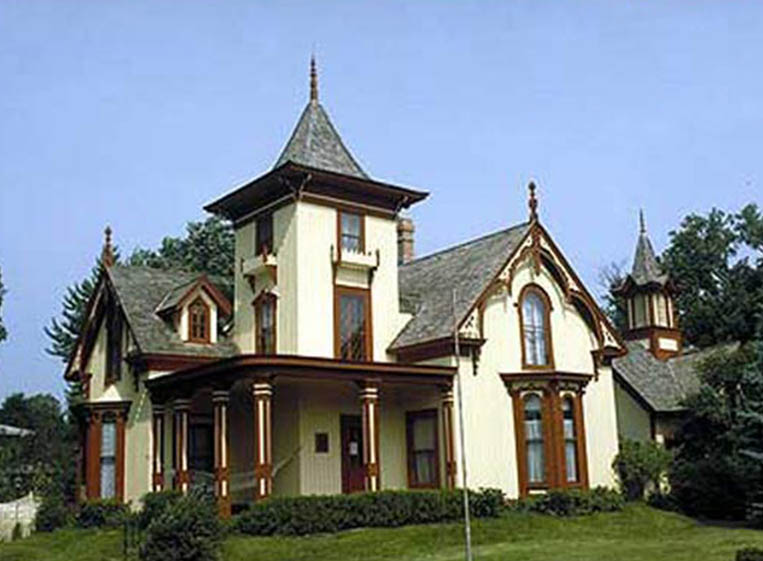 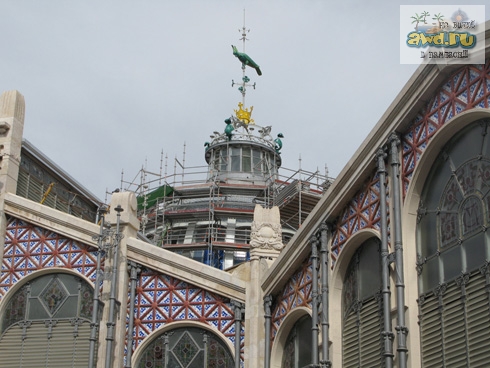 Готика пов'язана з розвитком міста. Міське життя породжує нові типи будинків цивільного призначення: біржа, митниця, суд, лікарні, склади, ринки тощо.
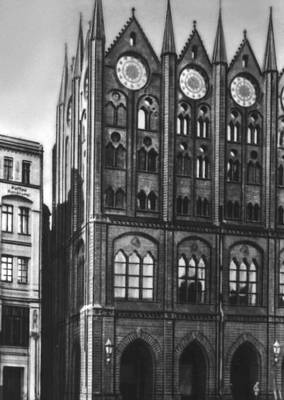 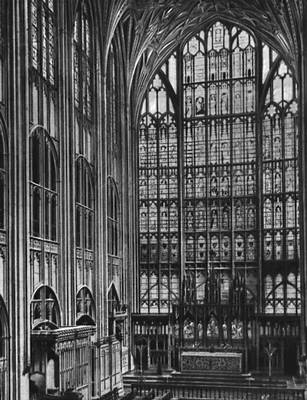 Особлива увага приділяється сторожовій вежі ратуші (беф-руа), що була символом незалежності, як міський собор був символом добробуту громадян комуни.
Ратуша в Штранзульді.
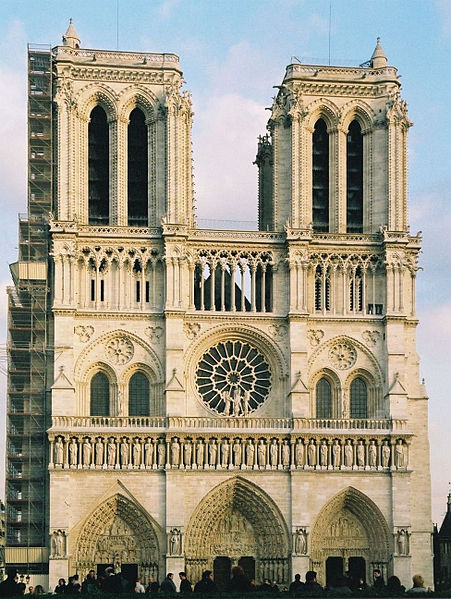 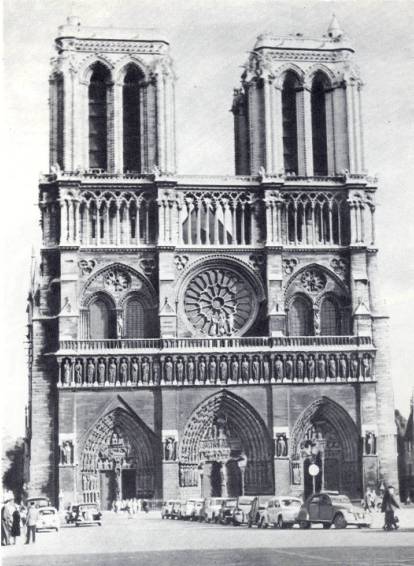 Рання готика репрезентована Собором Паризької Богоматері (п'ятинефний храм уміщував до 9 тисяч чоловік). В його конструкції виразно виявляються всі основні принципи готики, але від важкої романської архітектури — масивна гладінь стін, приземкуваті стовпи, незграбні вежі, мінімум скульптури.
Широковідомим став Шартрський собор. Блискучий приклад зрілої французької готики — собор у Реймсі. Найбільший і найвищий собор Франції — Ам'єнський. Його довжина 145 м, висота склепіння центрального нефа 42,5 м. Ам'єнський собор часто називають готичним Парфеноном.
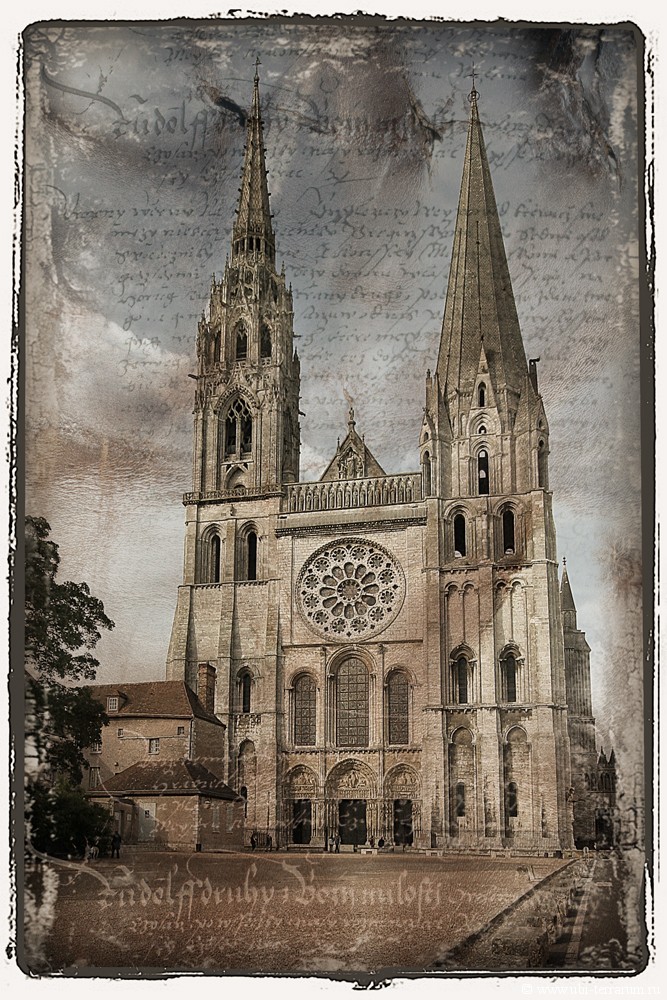 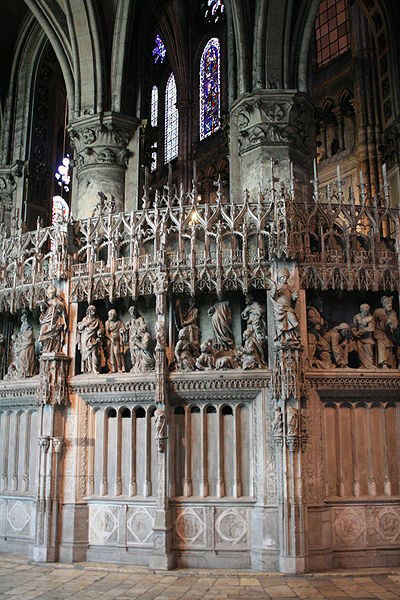 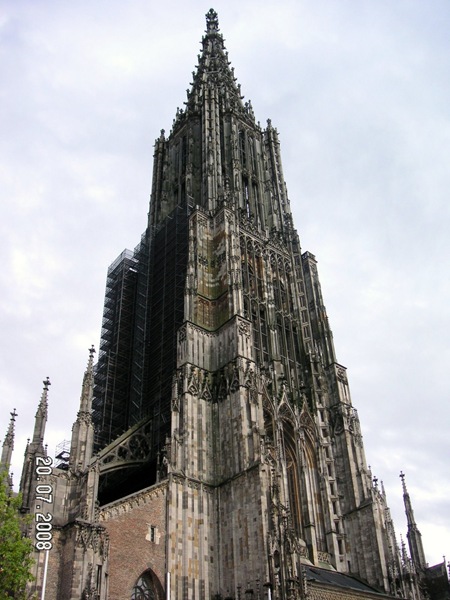 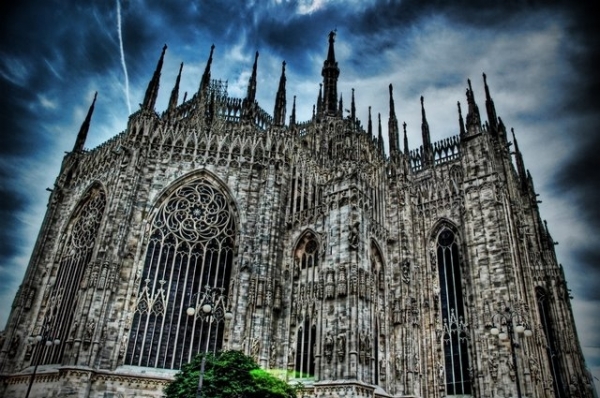 Німецька готична архітектура склалася пізніше за французьку. Німецькі собори простіші, будинок сильніше витягнутий по вертикалі, шпилі веж дуже високі. Особливість — однобаштові храми, увінчані високим шпилем.
Для Північної Європи характерна цегляна готика. Найбільш знаменитим циклом скульптур періоду готики незаперечно вважається скульптурний декор собору в Гаумбурзі.
Взірці української готики
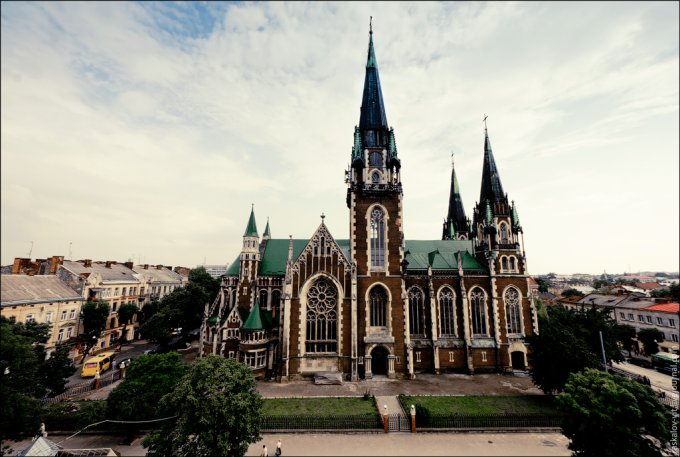 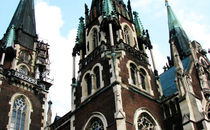 Готичний собор у Львові
Досить обґрунтованими видаються ті припущення, що  химери виконували обов'язки, захищаючи дім. Це може пояснити їх рідкісна потворність . Ідоли з каменю або відлякували темні сили, або змушували їх думати, що ця споруда вже зайнята іншими пекельними створіннями.
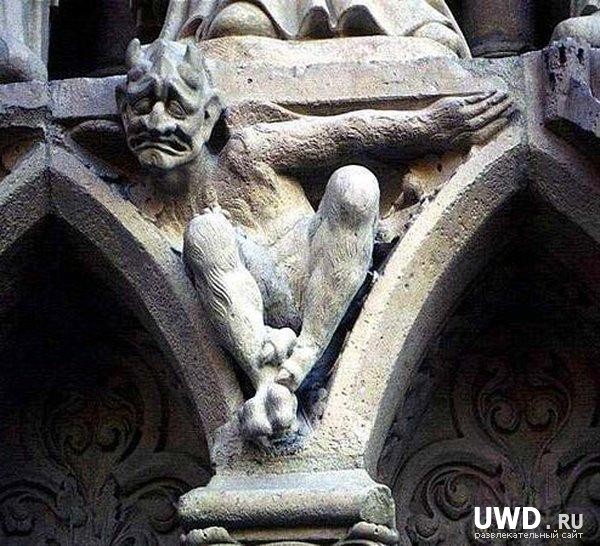 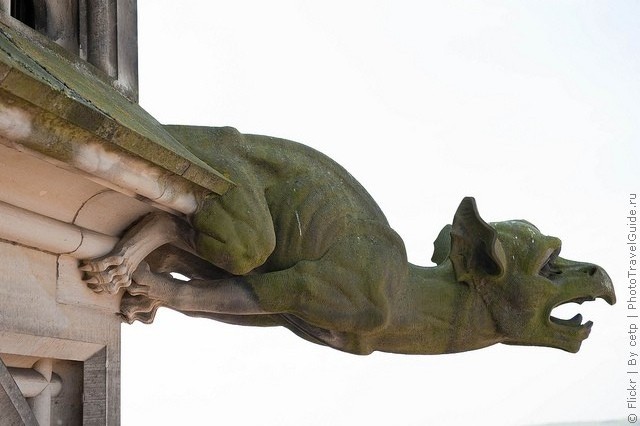 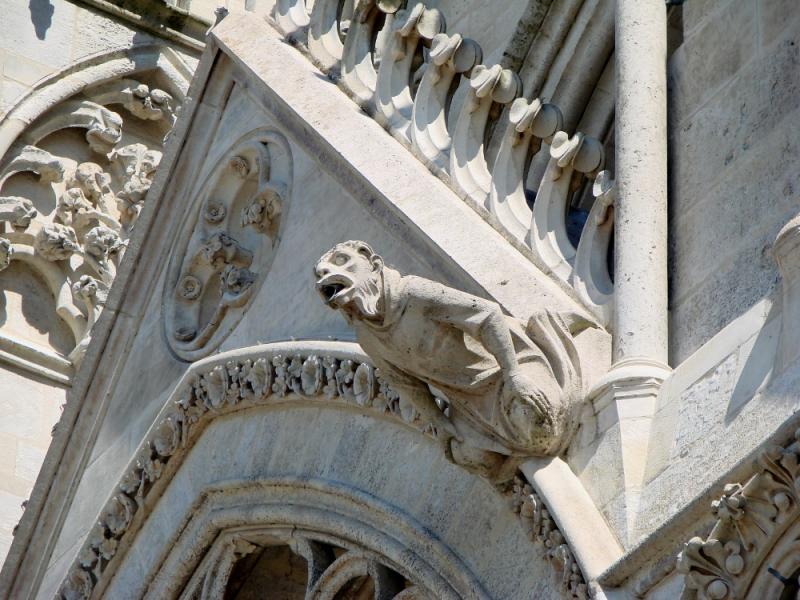